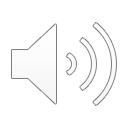 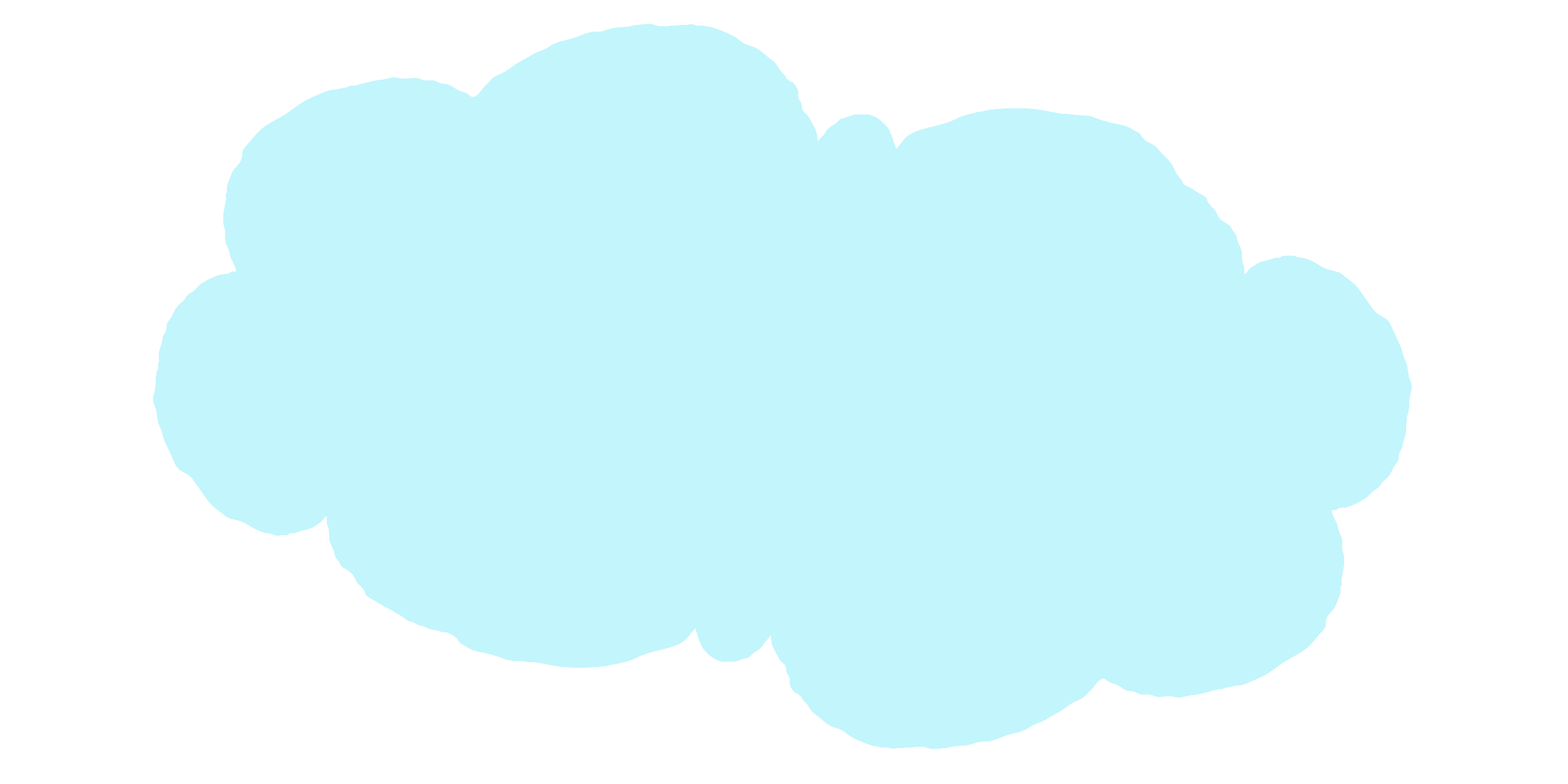 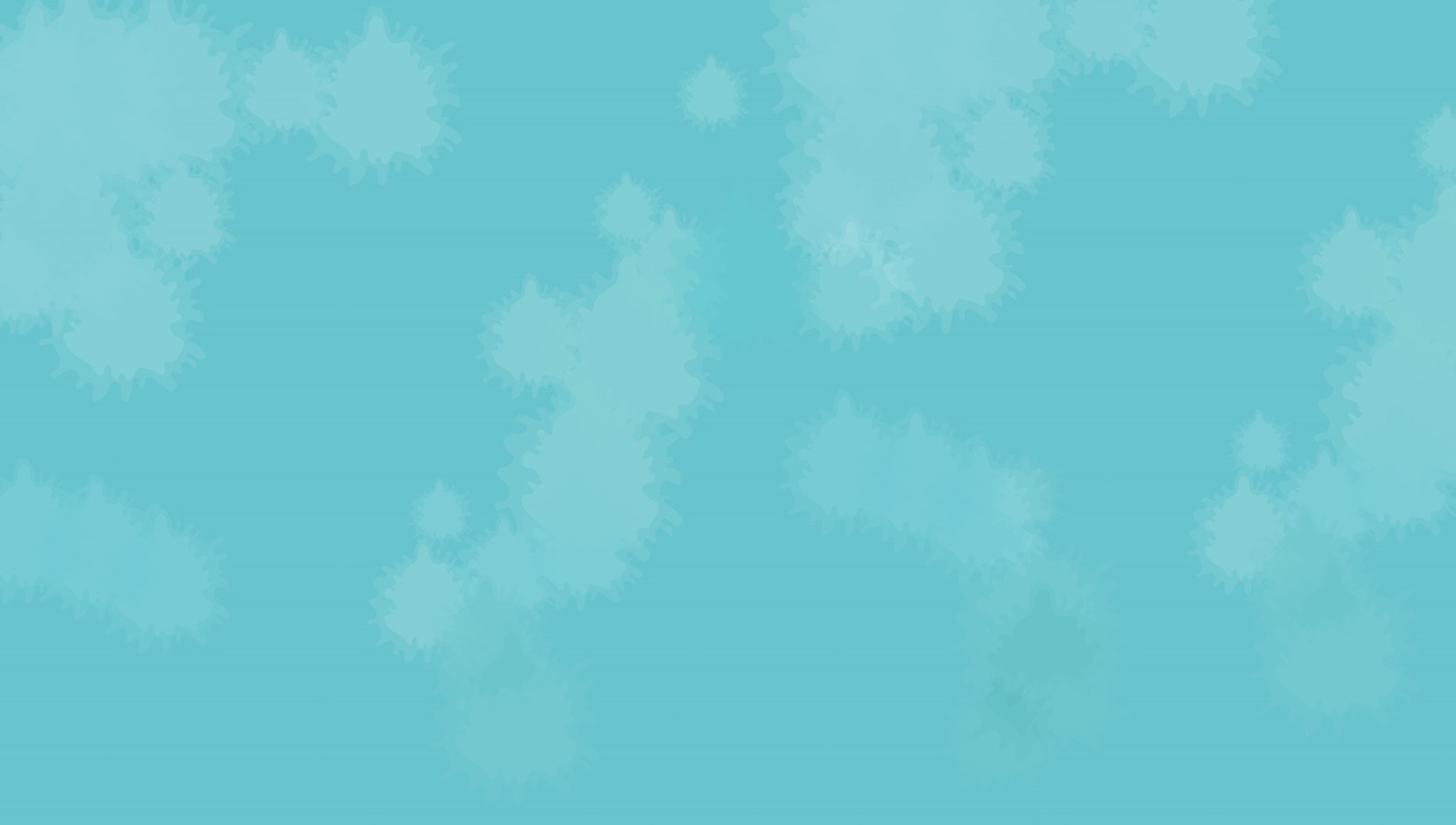 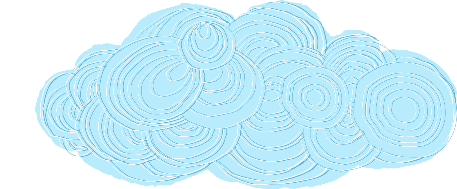 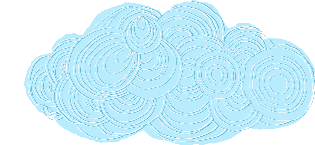 Chào các em tham
 gia tiết học hôm nay
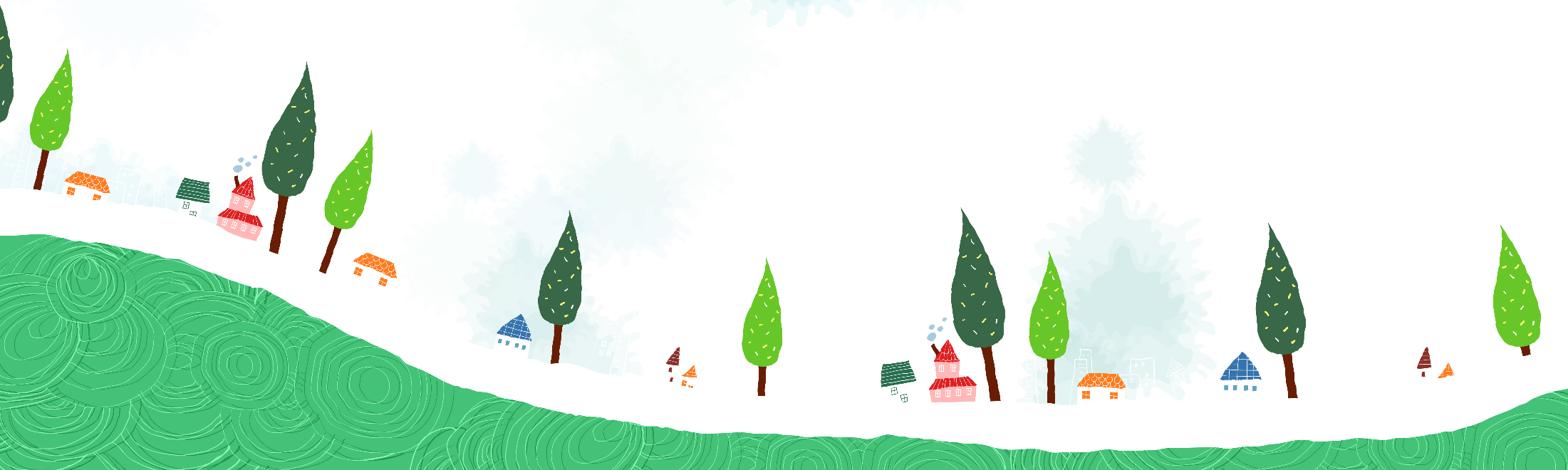 MÔN: Tiếng Việt
LỚP 1
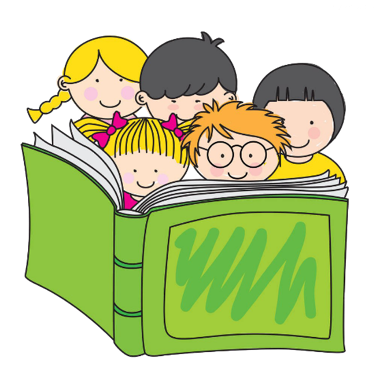 Giáo viên thực hiện: Lê Thị Lan
Bài 4
Nếu không may bị lạc
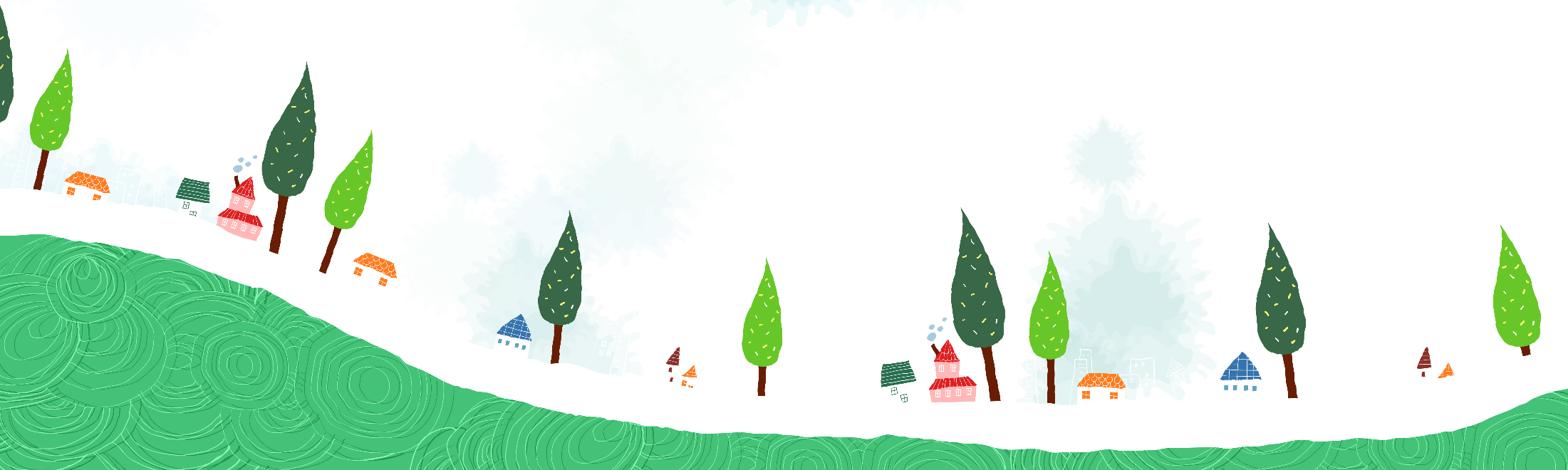 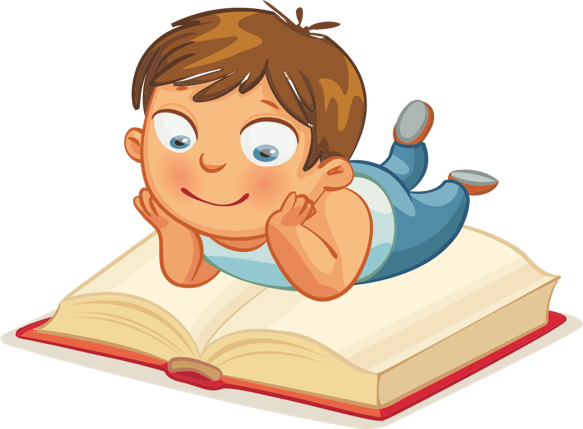 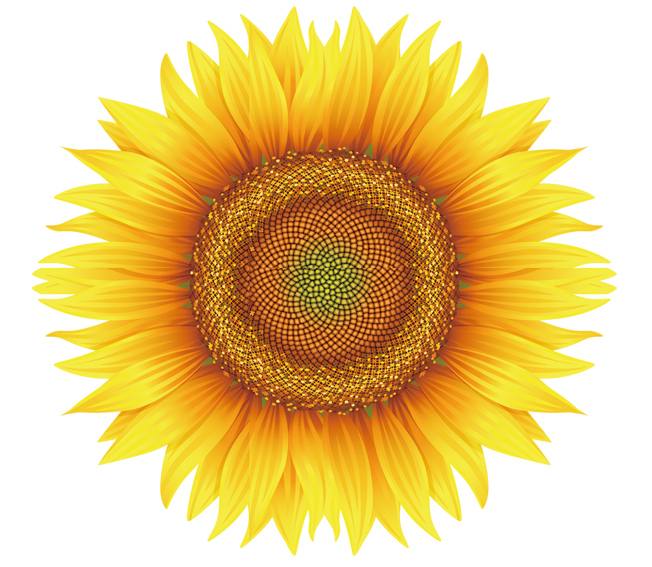 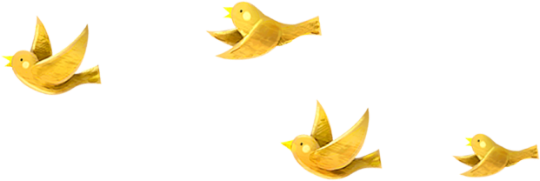 1
Khởi động
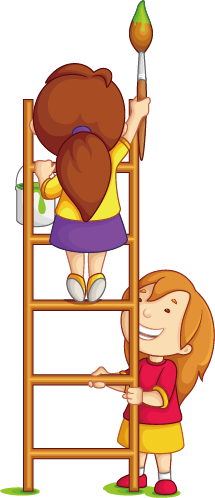 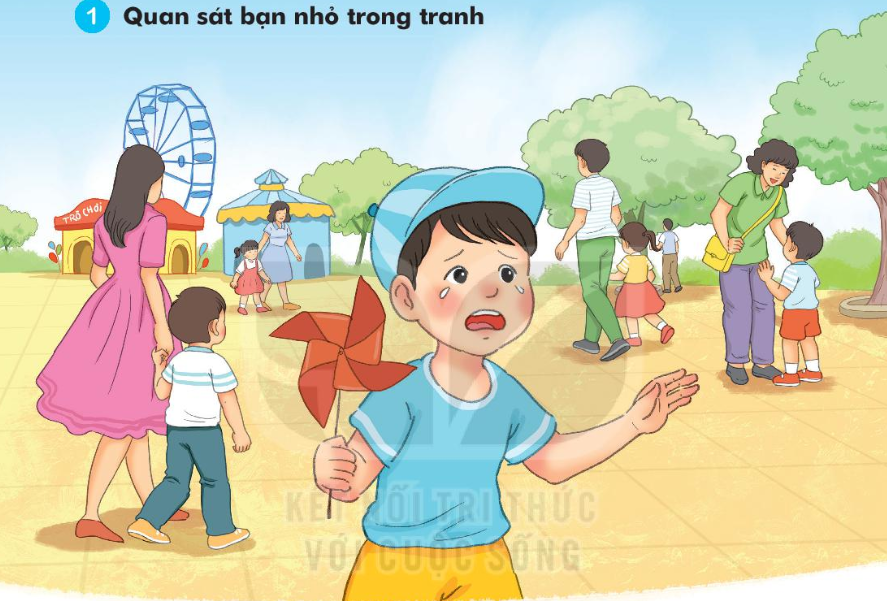 a. Bạn nhỏ đang ở đâu? Vì sao bạn ý khóc
b. Nếu gặp phải trường hợp như bạn nhỏ, em sẽ làm gì?
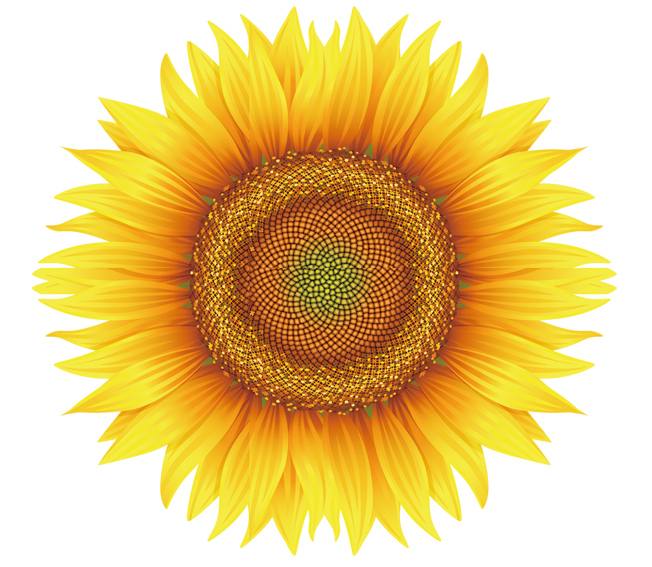 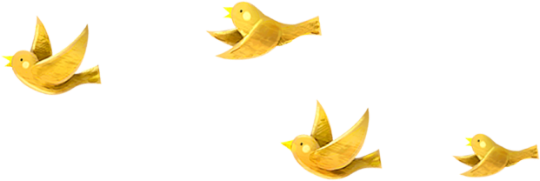 2
Đọc
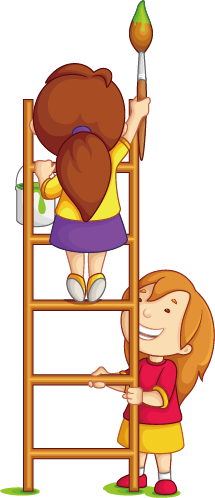 Nếu không may bị lạc
Sáng chủ nhật, bố cho Nam và em đi công viên. Công viên đông như hội . Khi vào cổng, bố dặn: “Các con cẩn thận kéo bị lạc, Nếu không may bị lạc, các con nhớ đi ra cổng này. Nhìn kìa, trên cổng có lá cờ rất to”.
Công viên đẹp quá. Nam cứ mải mê xem hết chỗ này đến chỗ khác. Lúc ngoảnh lại thì không thấy bố và em đâu. Nam vừa chạy vừa gọi: Bố ơi! Bố ơi!”. Hoảng hốt, Nam suýt khóc. Chợt Nam nhìn thấy tấm biển “Lối ra cổng”. Nhớ lời bố dặn, Nam đi theo hướng tấm biển chỉ đường. “A, lá cờ kia rồi!”. Nam mừng rỡ khi thấy bố và em đang ở đó.
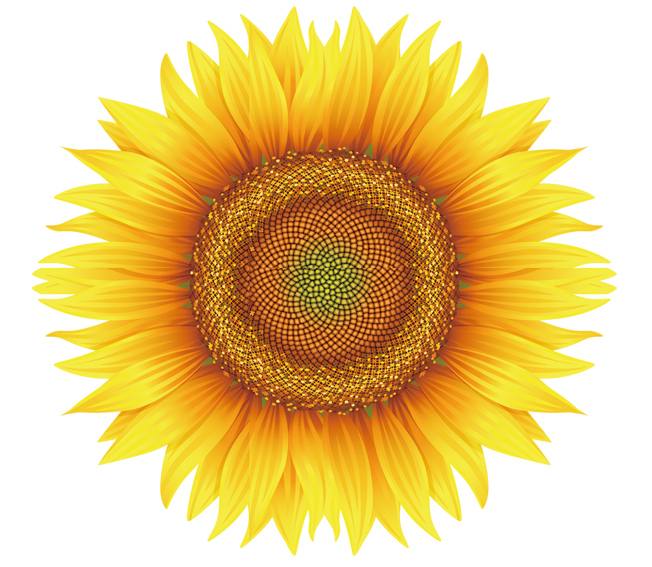 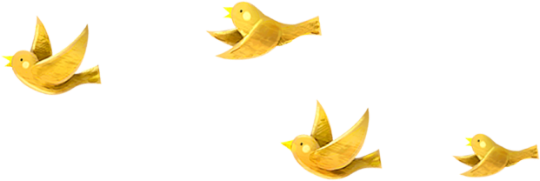 3
Trả lời câu hỏi
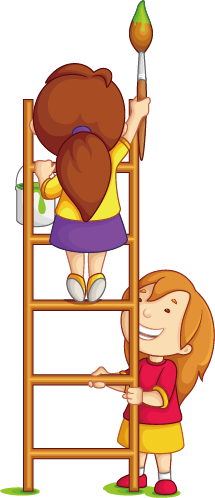 a. Bố cho em và Nam đi chơi ở đâu?
Đi chơi công viên
b. Khi vào cổng, bố dặn 2 anh em Nam như thế nào?
Nếu không may bị lạc, các con nhớ đi ra cổng này
c. Nhớ lời bố dặn, Nam đã làm gì?
Nam đi theo hướng tấm biển chỉ đường
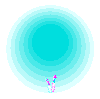 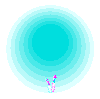 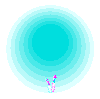 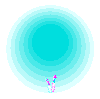 Bạn giỏi quá
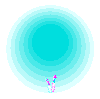 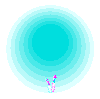 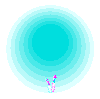 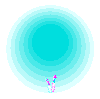 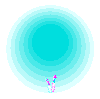 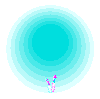 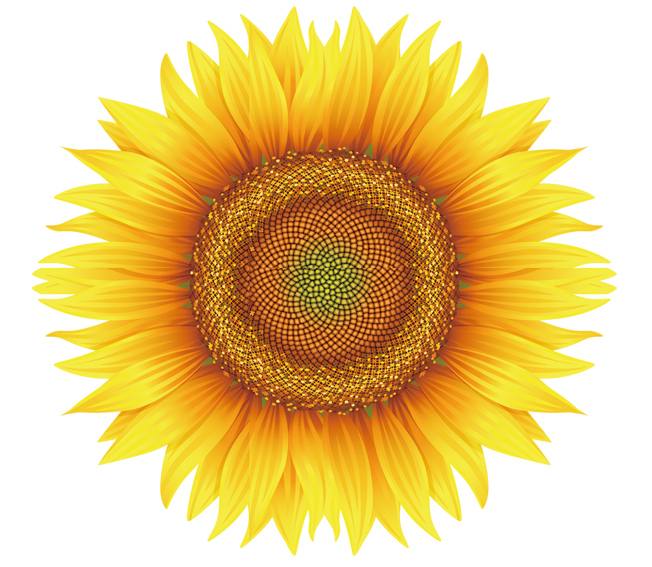 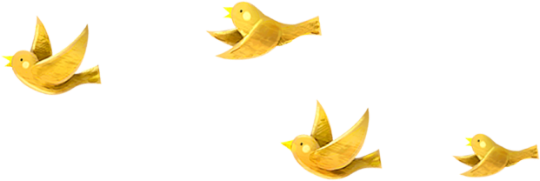 4
Viết vào vở
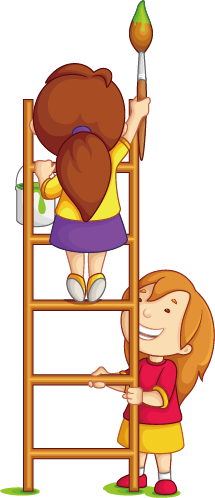 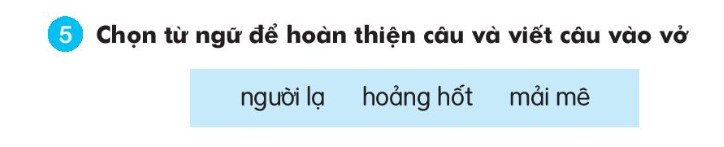 Uyên không (.....) khi bị lạc
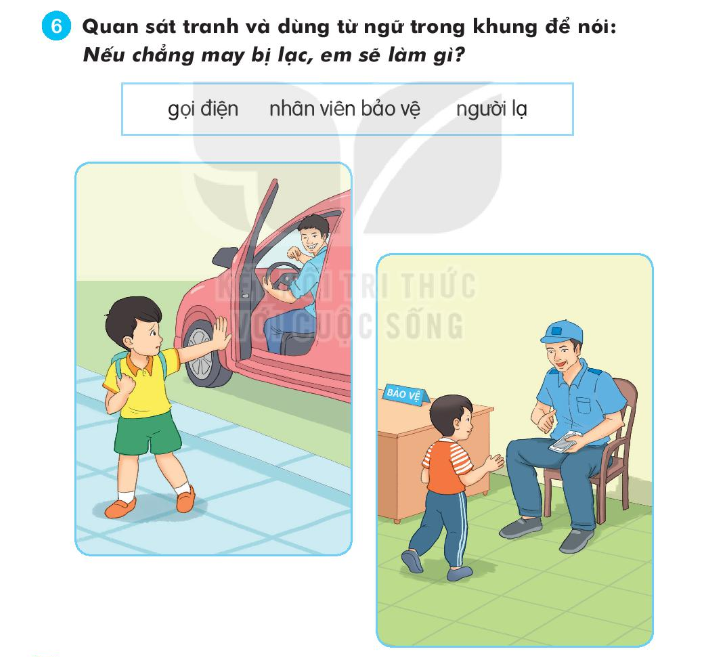 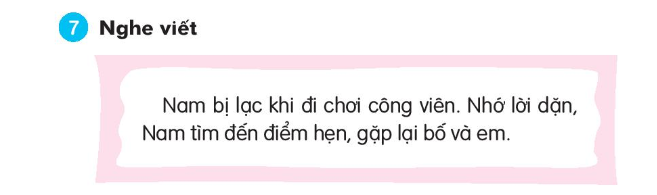 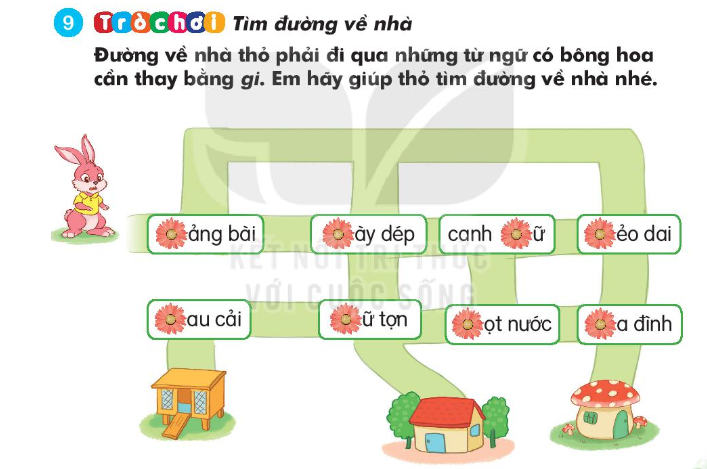 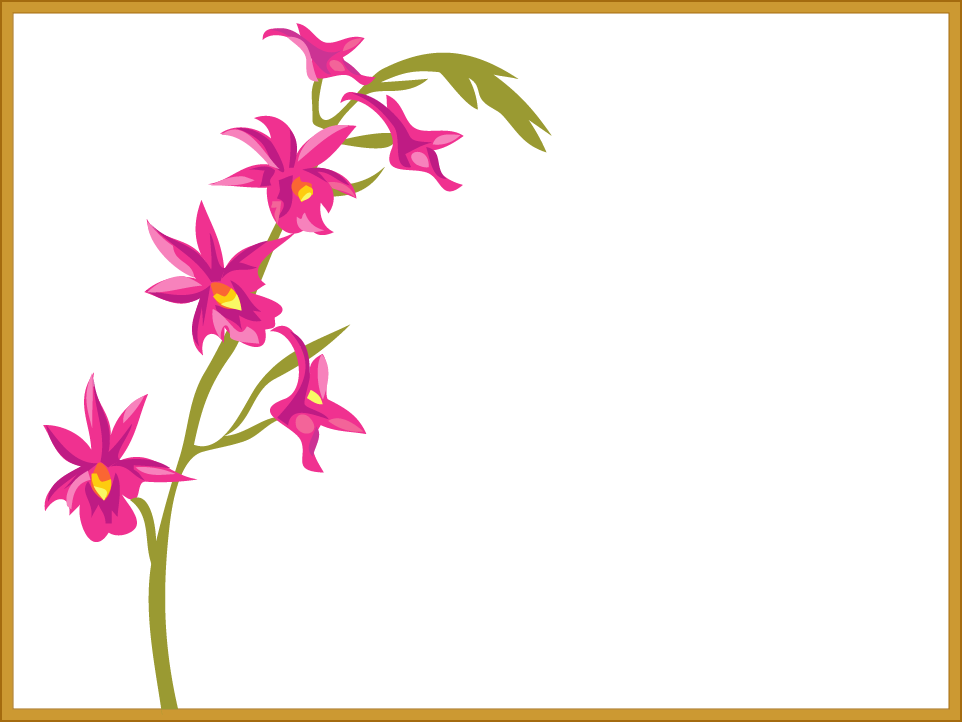 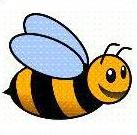 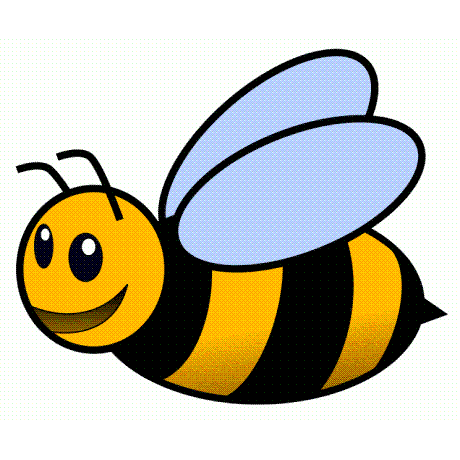 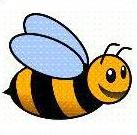 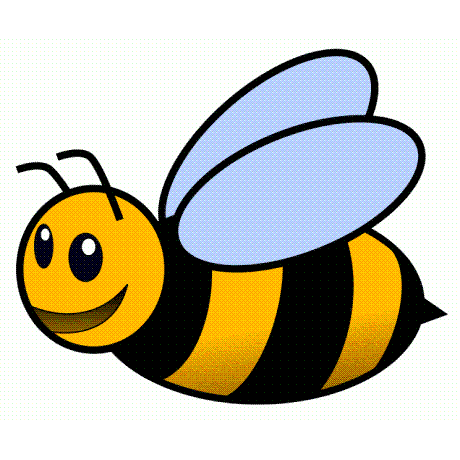 Thư giãn!
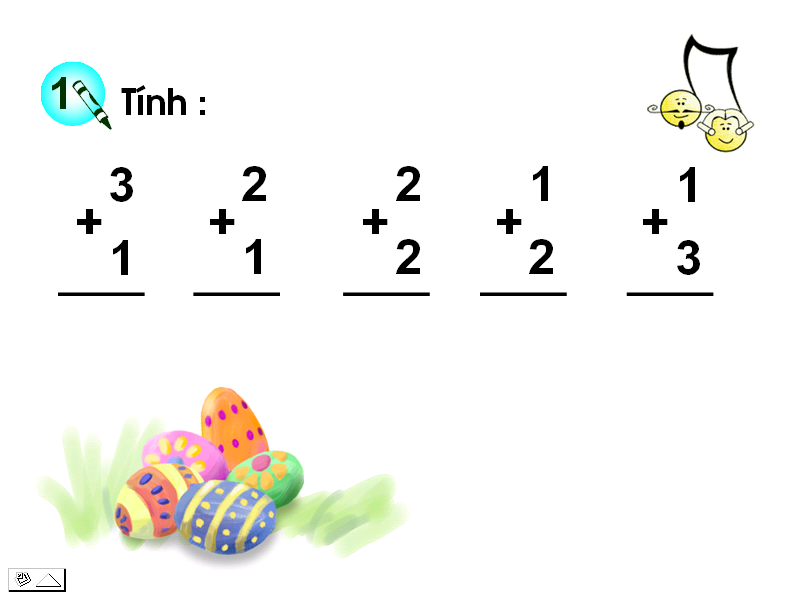 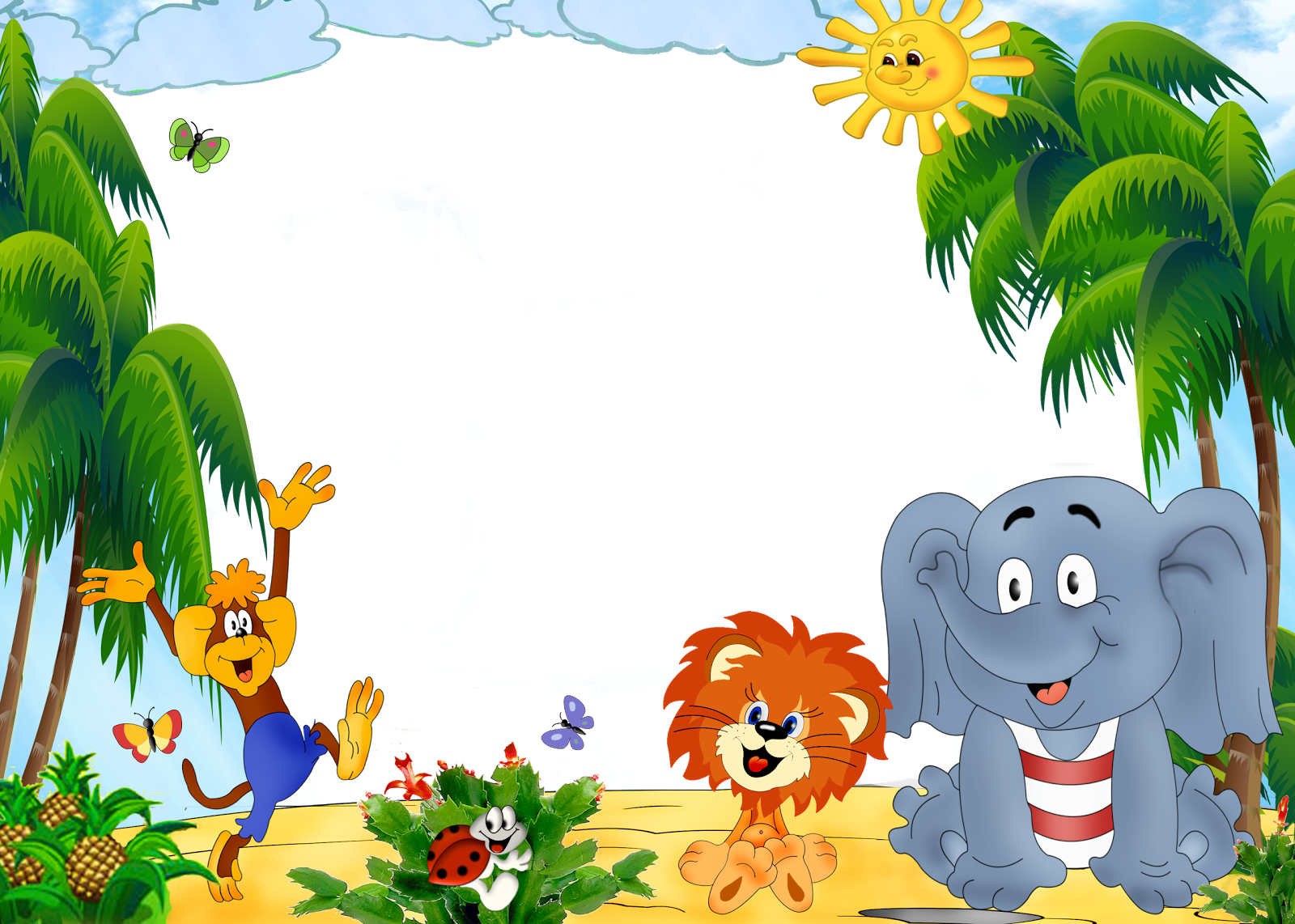 Củng cố - Dặn dò
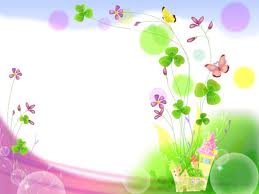 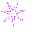 CẢM ƠN THẦY CÔ
 VÀ CÁC EM HỌC SINH
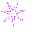 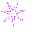 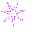 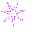 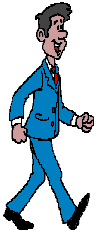 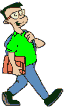 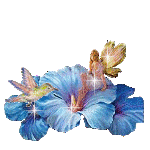 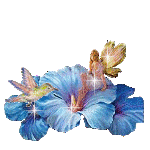 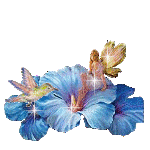 The end